実践ロボットプログラミングLEGO Mindstorms EV3 で目指せロボコン！



WEB：http://www.robot-programming.jp/
著者：藤吉弘亘, 藤井隆司, 鈴木裕利, 石井成郎
E-mail：support@robot-programming.jp
04: 関数化 (p.63〜)
￼
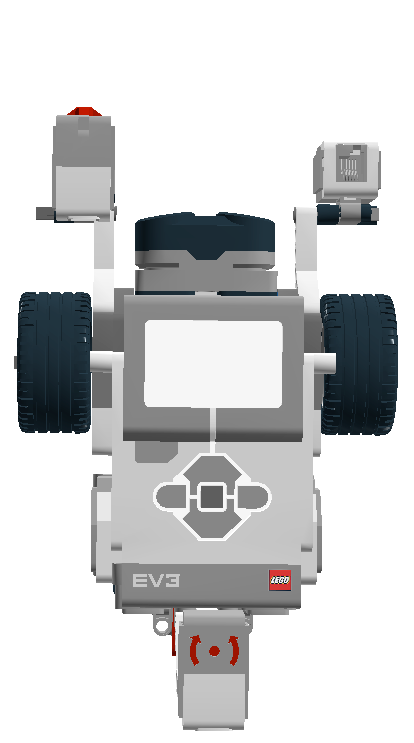 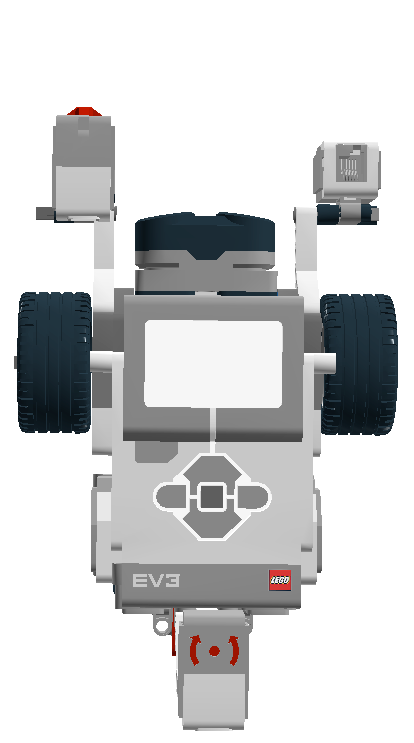 ロボットを一周させる時
2回目
3秒前進→90度旋回
同じ処理が何度も繰り返される → 関数化
1回目
3秒前進→90度旋回
3回目
3秒前進→90度旋回
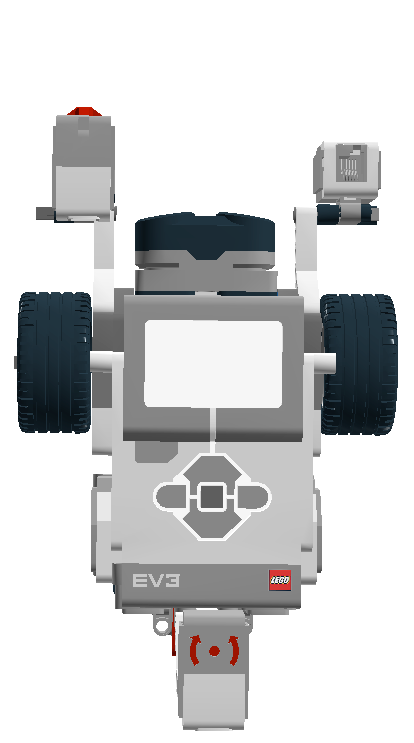 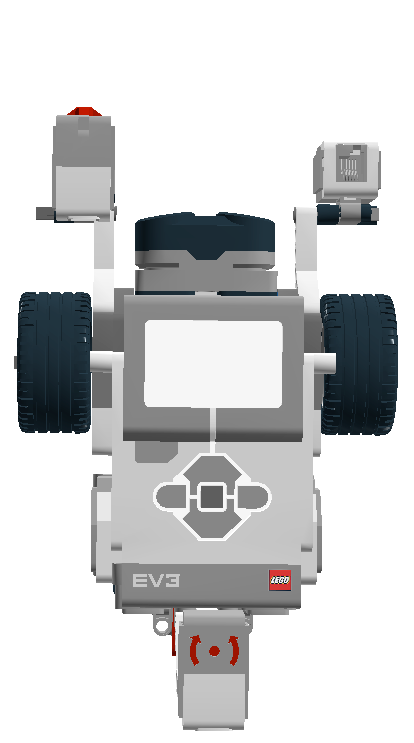 4回目
3秒前進→90度旋回
￼
関数化1(p.64 func.c）
#include "./jissenPBL.h"

void forward(){
  OnFwdEx(OUT_BC, 50,0);
  Wait(3000);
}

void turn_right(){
  OnFwdEx(OUT_B, 50,0);
  OnRevEx(OUT_C, 50,0);
  Wait(500);
}
int main()
{
  OutputInit();
  forward();
  turn_right();
  Off(OUT_BC);
}
#include "./jissenPBL.h"
int main()
{
  int i ;
  OutputInit();
  OnFwdEx(OUT_BC, 50,0);
  Wait(3000);
  OnFwdEx(OUT_B, 50,0);
  OnRevEx(OUT_C, 50,0);
  Wait(500);
  Off(OUT_BC);
}
関数化
呼び出し
関数化2(p.64 func.c）
#include "./jissenPBL.h"

void forward(){
  OnFwdEx(OUT_BC, 50,0);
  Wait(3000);
}
void turn_right(){
  OnFwdEx(OUT_B, 50,0);
  OnRevEx(OUT_C, 50,0);
  Wait(500);
}
int main()
{
  OutputInit();
  forward();
  turn_right();
  Off(OUT_BC);
}
#include "./jissenPBL.h"

void forward(int time){
  OnFwdEx(OUT_BC, 50,0);
  Wait(time);
}
void turn_right(int time){
  OnFwdEx(OUT_B, 50,0);
  OnRevEx(OUT_C, 50,0);
  Wait(time);
}
int main()
{
  OutputInit();
  forward(3000);
  turn_right(500);
  Off(OUT_BC);
}
引数を持つ関数
関数の書式：void 関数名(引数){ }
引数は関数内のみ有効
→
→
#defineによる定義 (p.65)
int main()
{
  int i;
  OutputInit();
  for(i=0; i<4; i++){
    forward(3000);
    turn_right(TURN90);
  }
  Off(OUT_BC);
}
#include "./jissenPBL.h"

#define TURN90 500

void forward(int time){
  OnFwdEx(OUT_BC, 50,0);
  Wait(time);
}
void turn_right(int time){
  OnFwdEx(OUT_B, 50,0);
  OnRevEx(OUT_C, 50,0);
  Wait(time);
}
旋回角度（時間制御）を調整するには、TURN90の値を変るだけで全てに反映
■■　チャレンジ！　■■
星形やスパイラルの軌跡を描くロボットを実現してみよう！
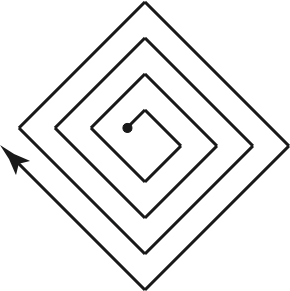 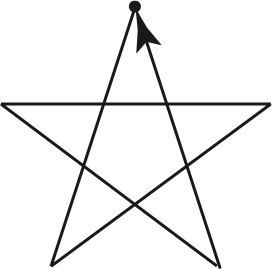 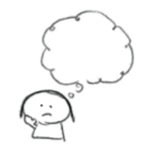 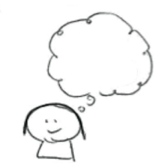 これは
簡単かも！
…
￼
05: 演算と変数 (p.66〜)
￼
回転角度 = 直進したい距離 × 1cmあたりの回転角度
50cm前進するには？
20.5度
モータの回転角を変化させたときの直進距離を測定し、法則をみつける
RotateMotor(OUT_BC, 50, 180);
角度：
180〜1440度
中央値
※1cmあたりの回転角度 ＝回転角度[°] / 距離[cm]
￼
50cm前進するには？ (forward50cm.c）
実数型(double)を使用
#include "./jissenPBL.h"
int main()
{
  double angle;
  OutputInit();

　angle=50*20.5;
  RotateMotor(OUT_BC, 50, angle);
  Off(OUT_BC);
}
￼
50cm前進するには？ (forward50cm.c）
関数化
#include "./jissenPBL.h"

void forward_cm(double cm){
double angle;
angle=cm*20.5;
  RotateMotor(OUT_BC, 50, angle);
}

int main()
{
  OutputInit();

  forward_cm(50.0);
  Off(OUT_BC);
}
￼
スパイラル軌跡に挑戦しよう
星形やスパイラルの軌跡を描くロボットの動きを実現してみよう！
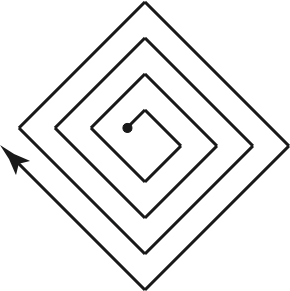 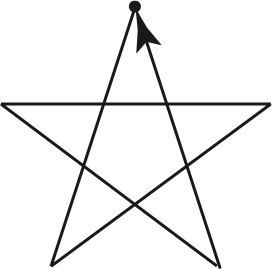 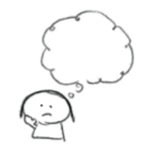 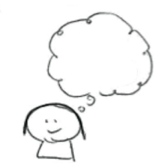 …
これは簡単！
￼
2	20cm	　90度
3	30cm	　90度
4	40cm	　90度
5	50cm	　90度
実現したい動きの規則性
8	80cm	　90度
繰り返し回数ごとのロボットの動きを表にしてみよう
9	90cm	　90度
6	60cm	　90度
7	70cm	　90度
前進
右回転
回数
1	10cm	　90度
10cm
￼
回数←1
実現したい動きの規則性
前進する距離 = 10cm×回数
回数←回数+1
規則性を数式で表現
前進
右旋回
回数
1	10cm	　　90度
１
10
2	20cm	　　90度
3	30cm	　　90度
4	40cm	　　90度
5	50cm	　　90度
6	60cm	　　90度
7	70cm	　　90度
8	80cm	　　90度
9	90cm	　　90度
￼
4
2
1
5
3
6
スパイラル状の軌跡のPAD
繰り返し回数cntと演算によりスパイラル軌跡を実現
cnt←1
スパイラル
cntx10cm前進
角度の計算
無限ループ
求めた角度前進
90度右旋回
cnt←cnt+1
￼
4
6
3
2
1
4
3
5
→
→
スパイラル状の軌跡 (p.69 spiral.c）
int main()
{
  int cnt=1 ; 
  double angle;
　　ButtonLedInit();
  OutputInit();
  while(true){  
    forward_cm(cnt*10.0);
    turn_right(TURN90);    
　　　　cnt=cnt+1;
　　　　//force-quit 
if(ButtonPressed(BTN1))　break; 
  } 
　　Off(OUT_BC);
}
#include "./jissenPBL.h"

#define TURN90 500

void forward_cm(double cm){
  double angle;
  angle=cm*20.5;
  RotateMotor(OUT_BC, 50, angle);
}

void turn_right(int time){
  OnFwdEx(OUT_B, 50,0);
  OnRevEx(OUT_C, 50,0);
  Wait(time);
}
while文を用いたループ
while(true){処理} とすると無限ループ
while (true)
{

繰り返す処理

//force-quit
if(ButtonPressed(BTN1))　break;
}
Off(OUT_BC);
無限ループのプログラムを作成する時は：
プログラムの緊急停止（無限ループ脱出）のための処理を必ず入れておくこと
無限ループ脱出後の処理として、モータを停止する命令を追加すること
￼